Hans christian andersen
Ania Darul
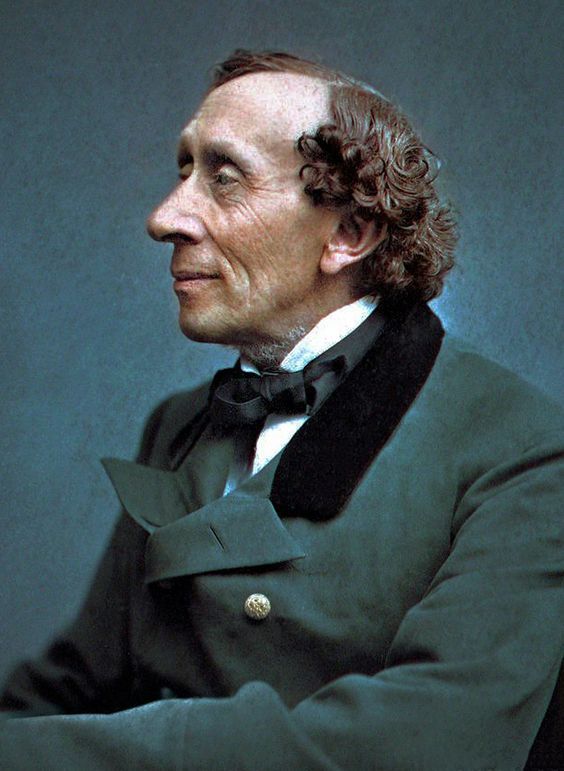 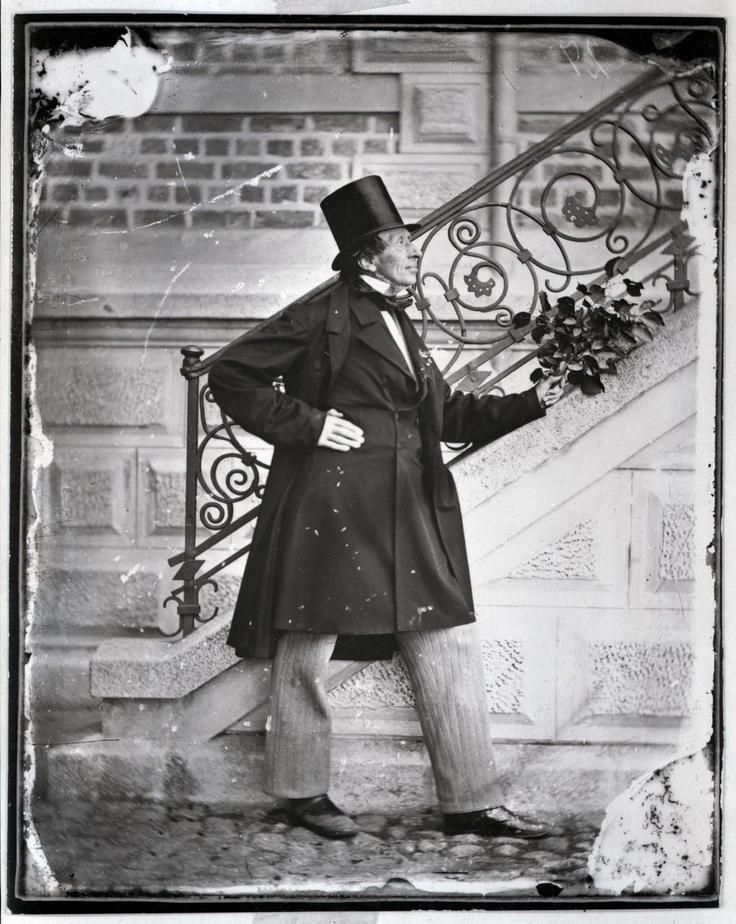 zdjęcia
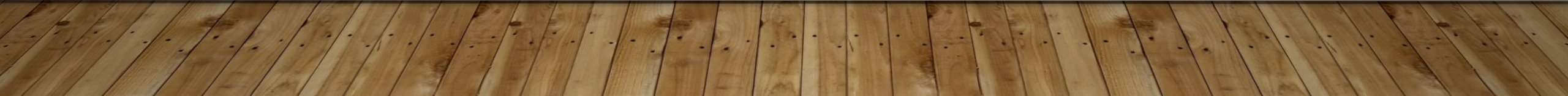 Baśnie
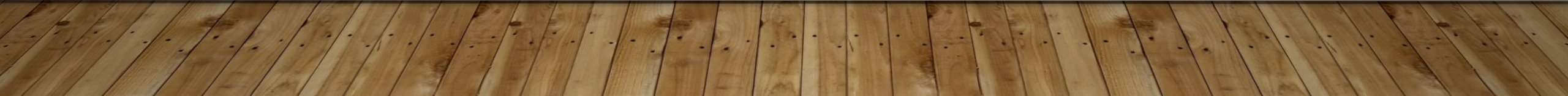 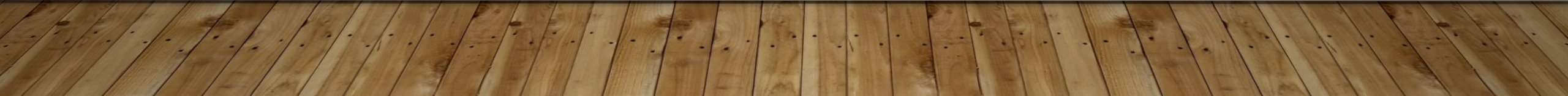 Przykłady baśni andersena
Księżniczka na ziarnku grochu
Calineczka
Mała Syrenka
 Nowe szaty cesarza
Dzielny ołowiany żołnierz
Dzikie łabędzie
Słowik
Brzydkie kaczątko
Czerwone trzewiczki
Dziewczynka z zapałkami
O życiu hansa christiana andersena
Hans Christian Andersen urodził się 2 kwietnia 1805 roku w Odense, zmarł 4 sierpnia 1875 w Rolighed koło Kopenhagi. Był popularnym duńskim pisarzem i poetą, którego centrum zainteresowania stanowiła baśń. Pierwszy ich zbiór „Baśnie opowiedziane dla dzieci”, został wydany w Danii w roku 1835, a kolejne tomy ukazały się na przełomie lat 1836 i 1837. Zachęcony powodzeniem pierwszej serii, pisarz wydawał kolejne aż do roku 1872.